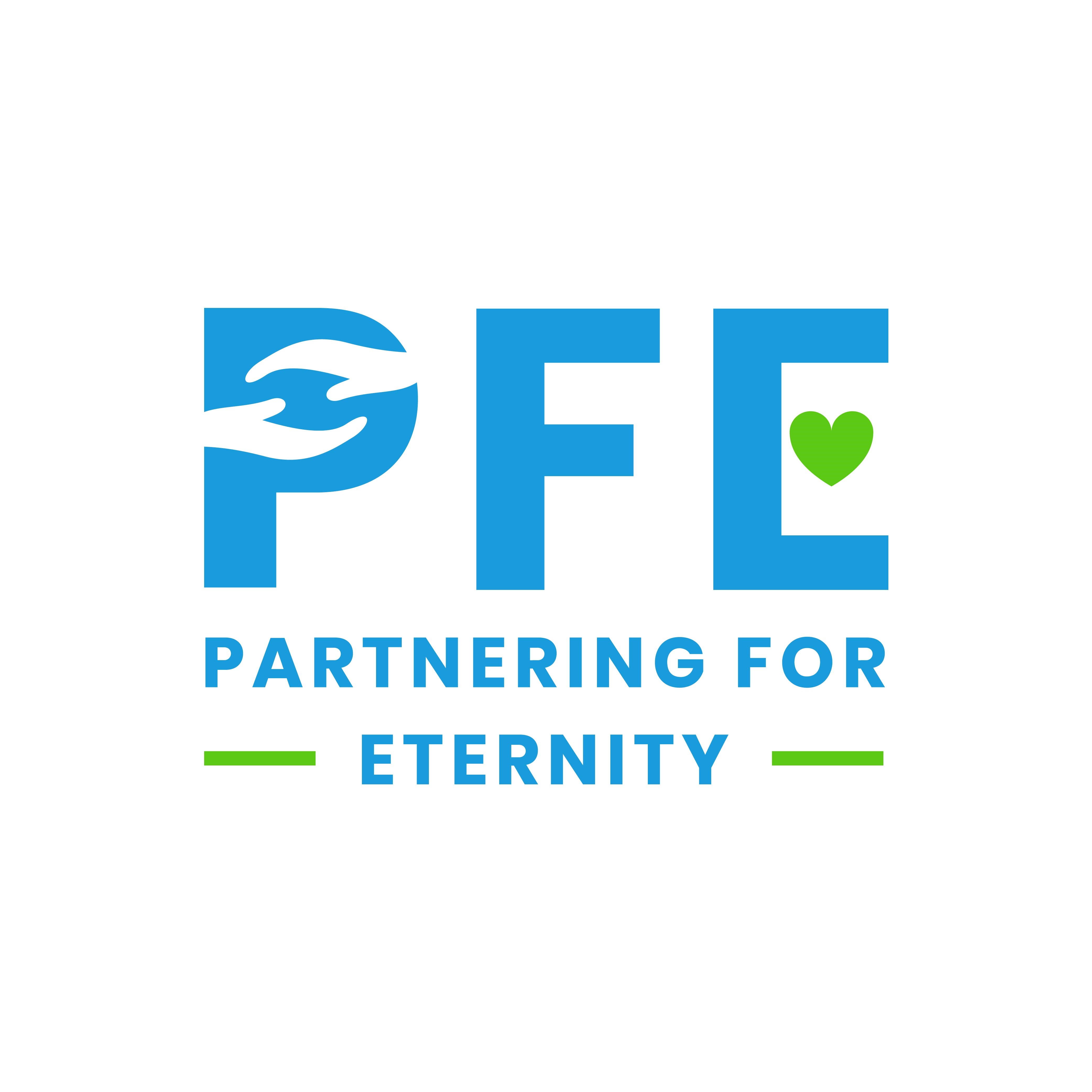 Student and Parent Orientation(Grades 9-12)2023-2024
[Speaker Notes: 6/3/21]
PFE is for students who are:
Passionate about service 
 Intentional and creative with their visits/service
 Committed to visiting a mentor 2 hours weekly 
 Looking to serve and build a relationship with their mentor
 A student who values Christian education
How it works each termAugust 13-December 31    &    January 1- May 13
Find a mentor who is available 2 hours/week for the school year. Someone you can build an intergenerational relationship with and provide service to.
Complete 1 Qualifying Unit per week. (1 QU = 2 service/visit hours and a written reflection) 
Provide 2 hours of service or visitation with your mentor
Submit reflection online upon completion of visit. (do not submit if less than 2 hours)
Complete 14 QU's each term: (Aug.13 - Dec.31) & (Jan.1- May 13)
Only 1 QU allowed per week.

Your coordinator will consistently review reflections, providing feedback as needed. 
If 14 QU's completed in a term, you will receive: $800 tuition scholarship  
       (paid January and May)
Unacceptable Activities
These activities will not be awarded with scholarship:

Watching TV 
Being on your phone or ignoring your mentor
Visiting your mentor’s home while he/she is away
Mentor's being paired with more than one student
Virtual visits
Bouncing between mentors (you should have only one mentor per year, unless something unfortunate happens where you need to switch mentors)
Time spent at a school event, cleaning church/school, assisting in classroom, entertainment venue, or during Sabbath hours
Choose Your Mentor
The PFE program was originally designed to ease senior isolation. An appropriate mentor is a cognitively healthy, older adult (age 55+) or someone with a disability who could use company and/or light assistance around the home. 
Find a Mentor:
With whom you can form a relationship, have similar interests/hobbies
Who has healthy cognitive capabilities (no Alzheimer’s or dementia)
Who might be lonely and is needing company
Who can commit to 2 hours every week for an entire semester. 
Who is NOT related to you by any degree
Who does NOT live in a nursing home
Apply for a Student Account
Go to pfe.sffcfoundation.org - bookmark this page in for ease of access
Click "Student Application"
Fill out the application, and submit
Once your school coordinator approves your account, you will receive an email prompting you to complete account creation by selecting a password
Follow the link and choose your password
Log in
Enter your Mentor's information.
Schedule Your Visits
Once your application is approved by your Coordinator, contact your mentor to set up weekly visits.

Start your weekly visits early as more than 1 QU per week is not allowed, even if you or your mentor becomes sick or is out of town for vacation.


Decide with your parents, if they will visit with you or allow you to go alone (transportation to/from visit is your parent's responsibility).

Virtual visits will not count towards a QU
Start Visiting
Discuss with your mentor what activities he/she would like to do during your visit together. 

Be on time, and let your mentor know ahead of time if you need to reschedule.

The ideas are endless! Work with your mentor to see what activities fit best for both of you.
Reflections
Reflection platform is mobile friendly. 
Consider completing your reflection with your mentor the last few minutes of your visit.

Reflection must be submitted upon completion of 2-hour visit.


Students and Coordinator will receive email notifications with each reflection transaction.

Be detailed when answering your reflection questions. 
This is how your Coordinator and the PFE Administration can understand your visit/service with your mentor.
e detailed when completing your reflection.
Reflect on Your Visit
Navigate to pfe.sffcfoundation.org - bookmark this page for ease of access
Log in
Click “Submit New Reflections”
Fill out the form and submit, uploading any pictures you'd like to share
Your coordinator has the option to approve or reject your reflection
If approved, you will receive an email confirmation.
If rejected, you will need to edit and re-submit your reflection for this visit date (within 2 weeks of original submission date)
Only "approved" visits count toward scholarship
Safety
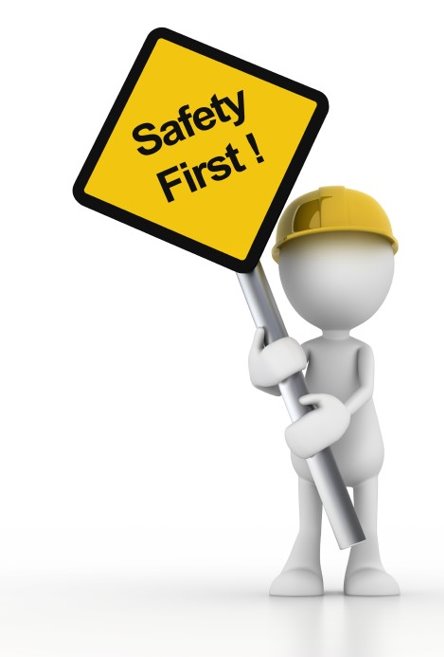 In order to keep each student safe while visiting:

Parents of students in grades 9-12 must make their own decision about attending visits. You are ultimately responsible for your child’s safety. 

Make sure you are complying with any of your conference’s policies for student safety, including background checks, if applicable. 

Your school may require parents to sign a permission slip.
You’re Ready!
You are now ready to build a relationship with your mentor! If you have any questions now or throughout the year, talk to your PFE Coordinator. 

If you have any questions that your Coordinator cannot answer, ask him/her to contact the PFE Administration.

Please share your creative visit ideas on the PFE Facebook page to encourage others!

Students & Parents
Thank you for enriching the life of your mentor through your time and service!
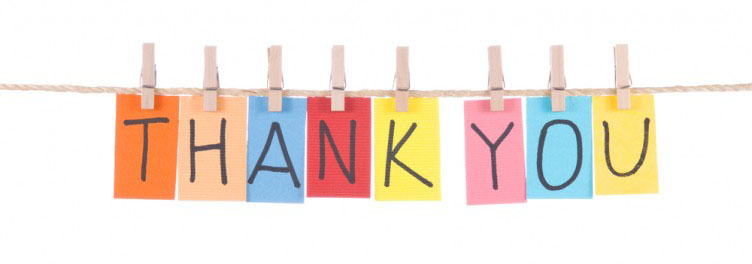